IRBMANAGER
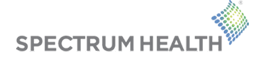 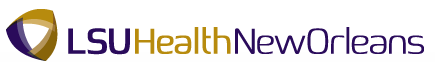 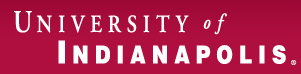 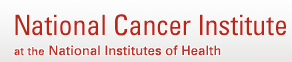 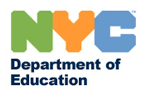 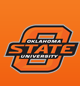 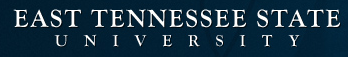 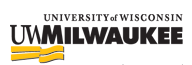 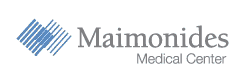 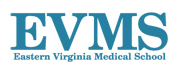 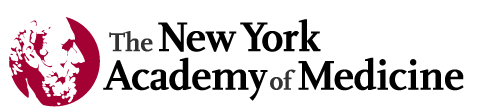 IRBManager Product Information
Over 200 institutions and 3000 sites use IRBManager, mostly in the academic setting.
IRBManager Product Information
Web-Based (you can access it anywhere you have internet)
Investigators and coordinators have access to protocols as well as attachments and documents
Investigators and coordinators know where their submission is in the IRB process 
Automates approvals and submissions to save time 
No more lost paperwork!
Has full support 24/7, including “forgot password” feature
Able to change forms and address problems “in-house”
DASHBOARD
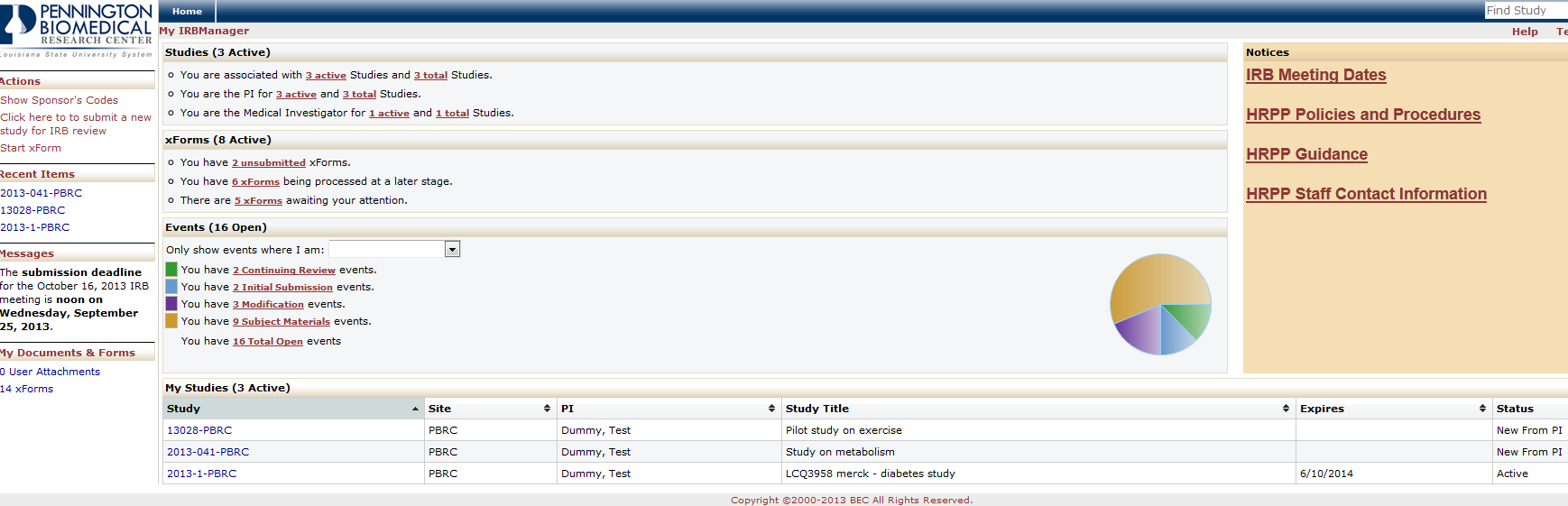 Studies Associated with User
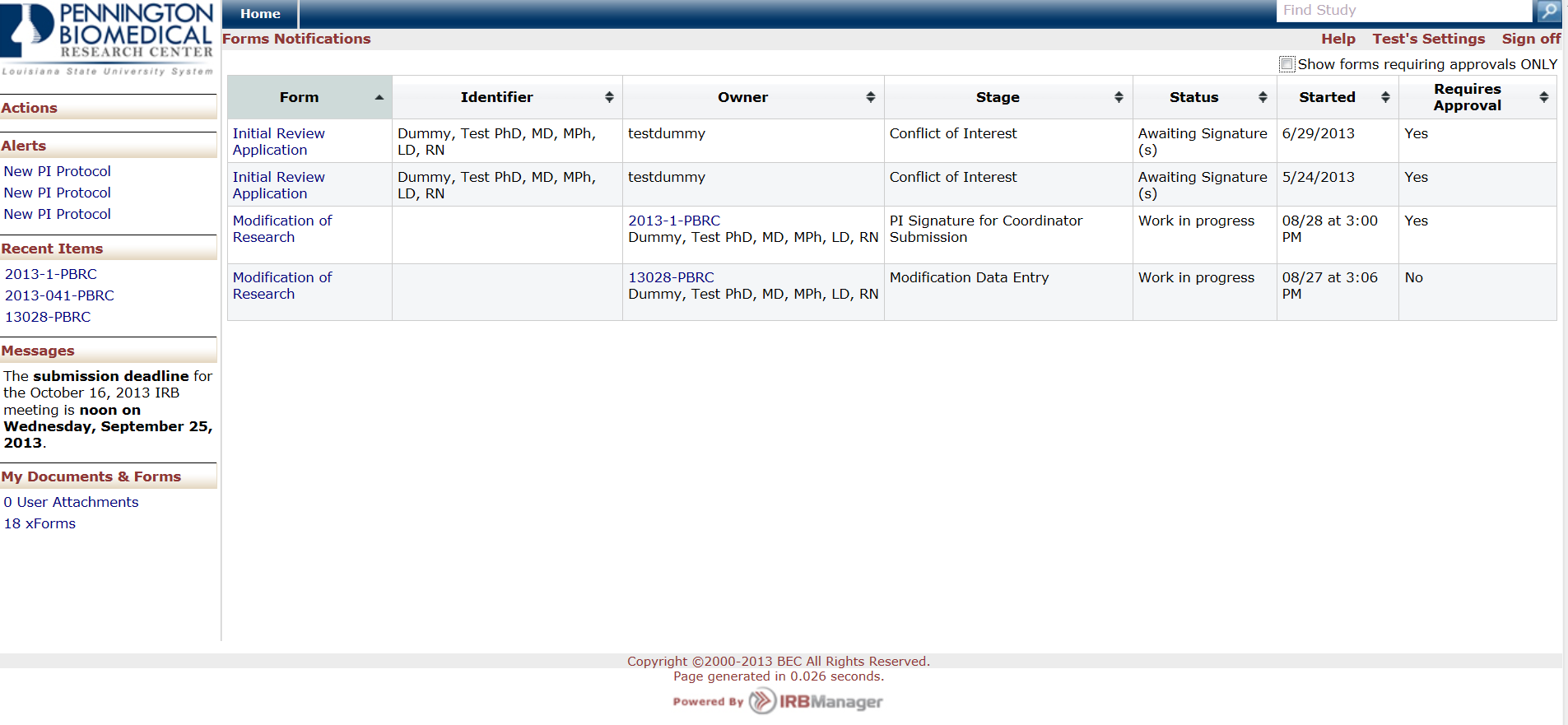 Steps to Completion
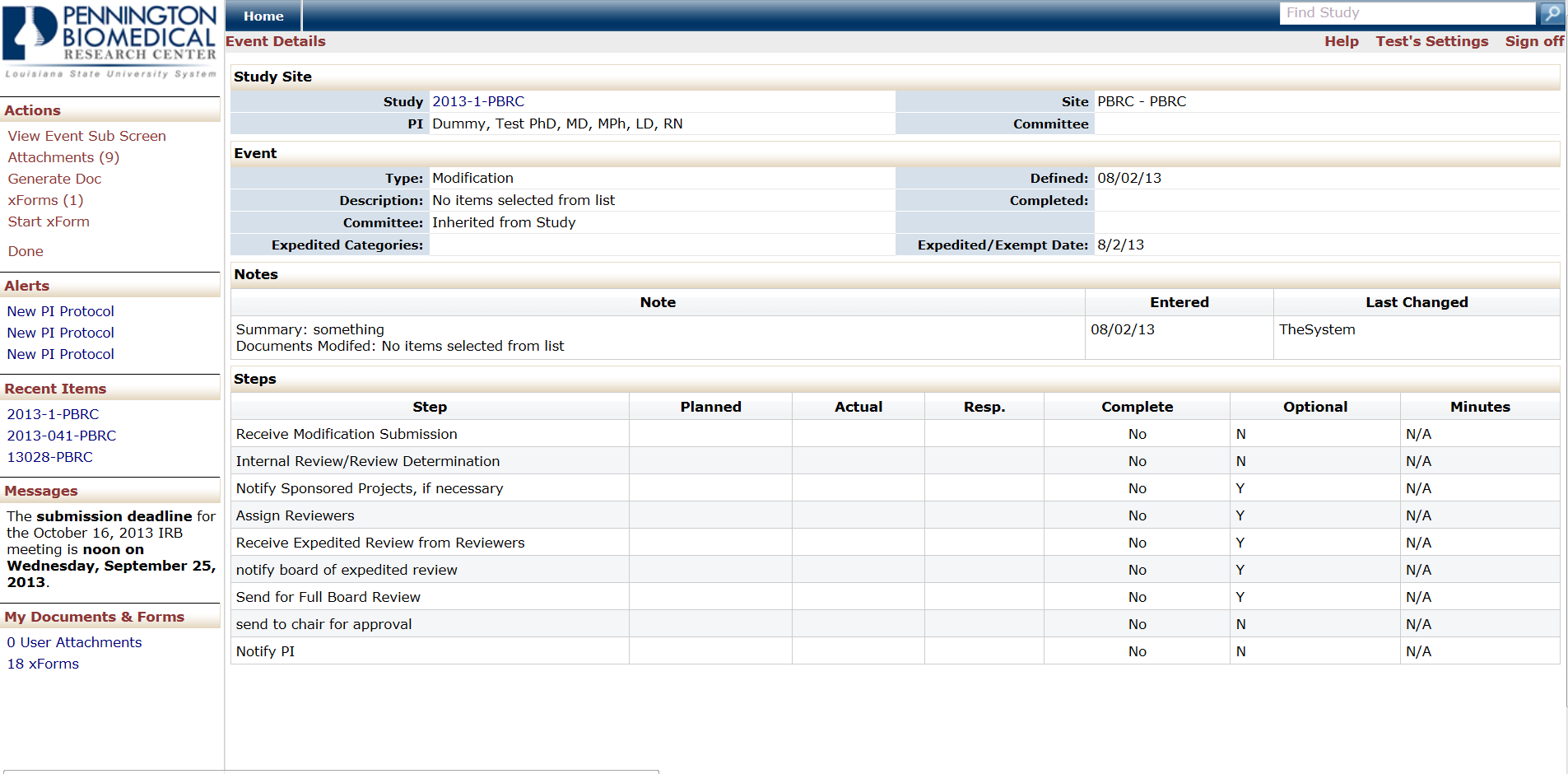 Sample Approval Documents
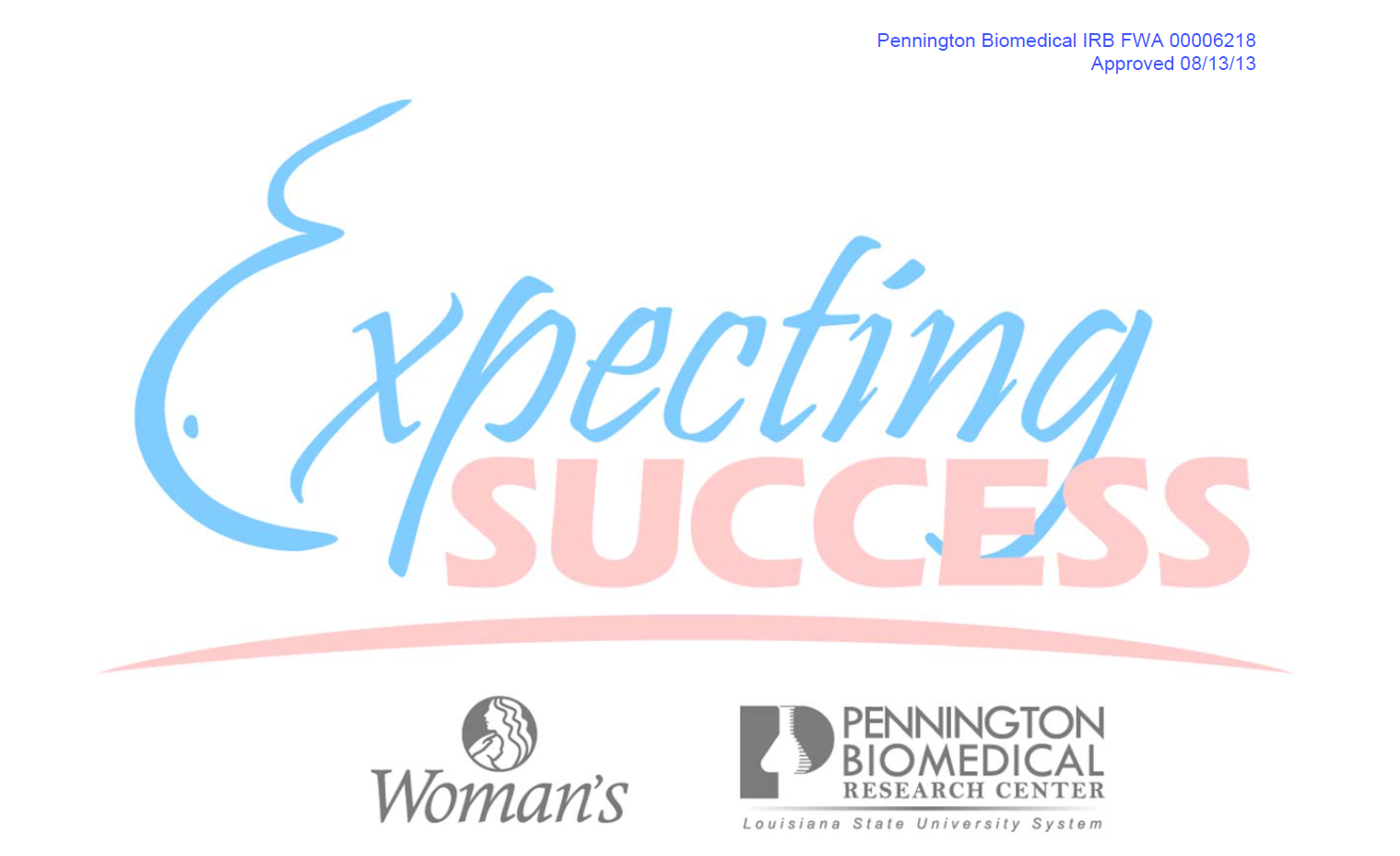 Sample Approval Documents
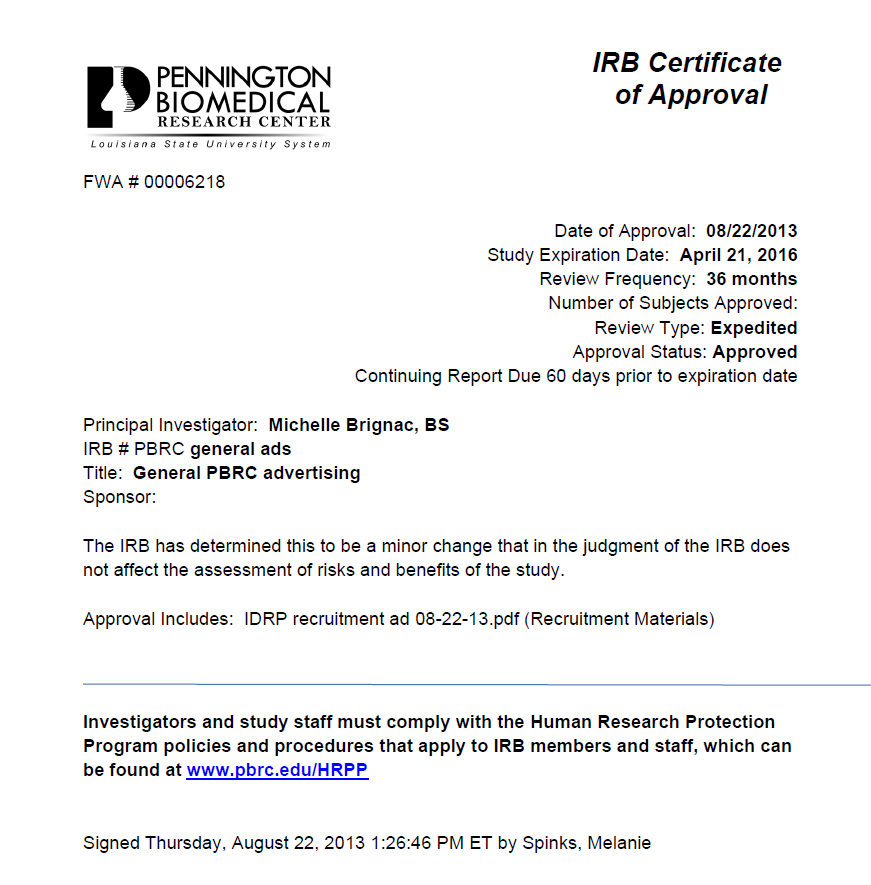 Sample Approval Documents
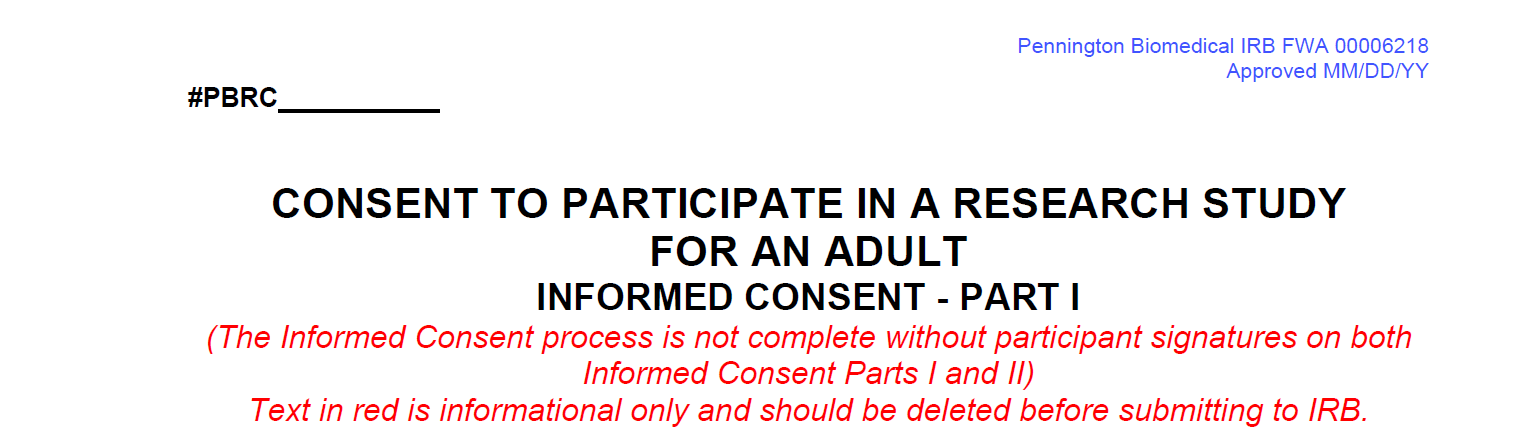 IRBManager Link
The link for IRB Manager can be found at www.pbrc.edu/HRPP
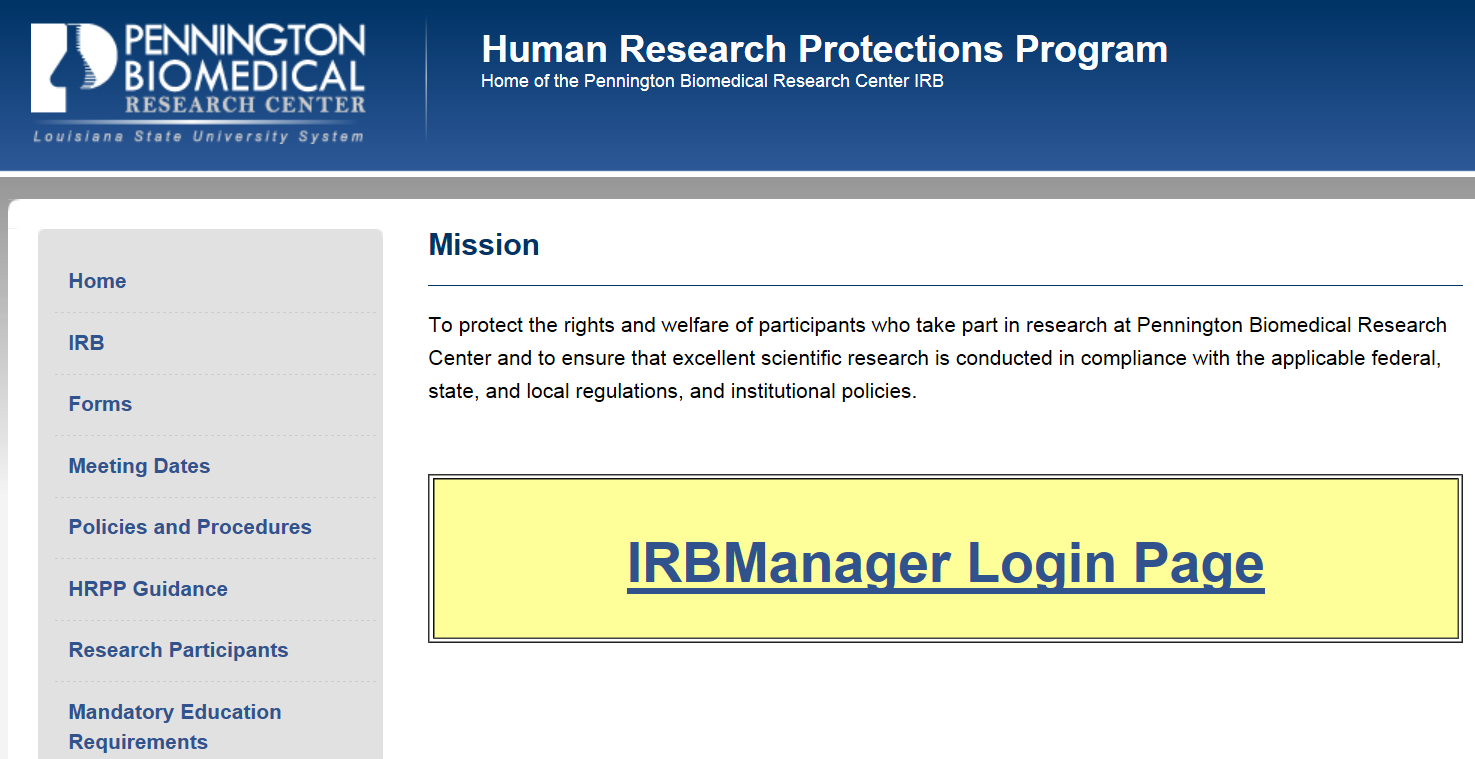 Coordinator View
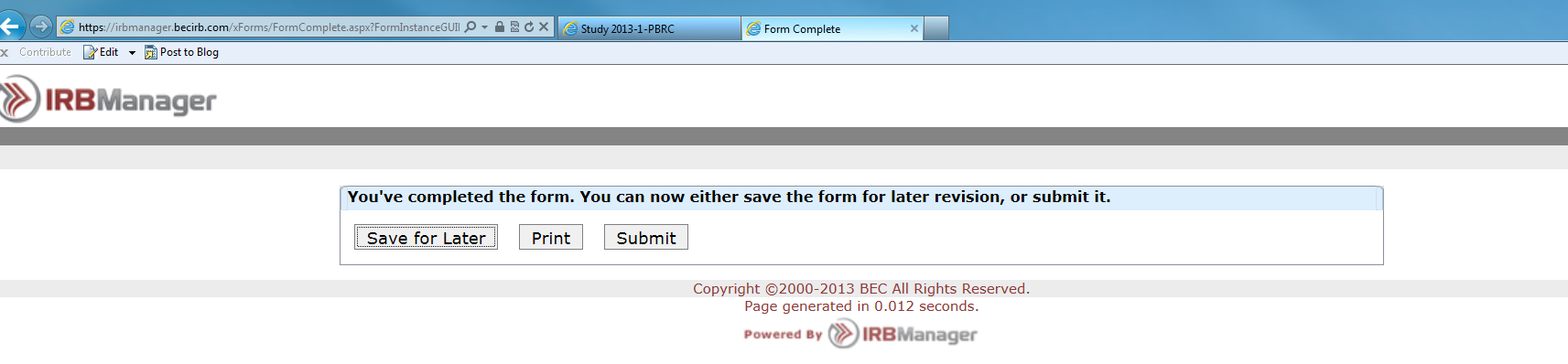 Email to PI
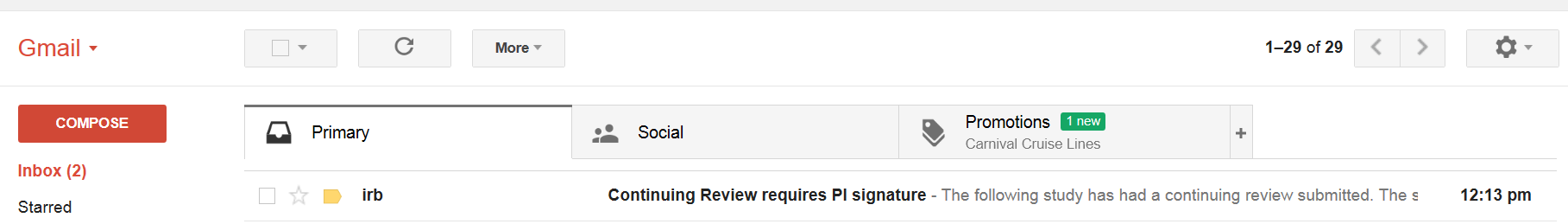 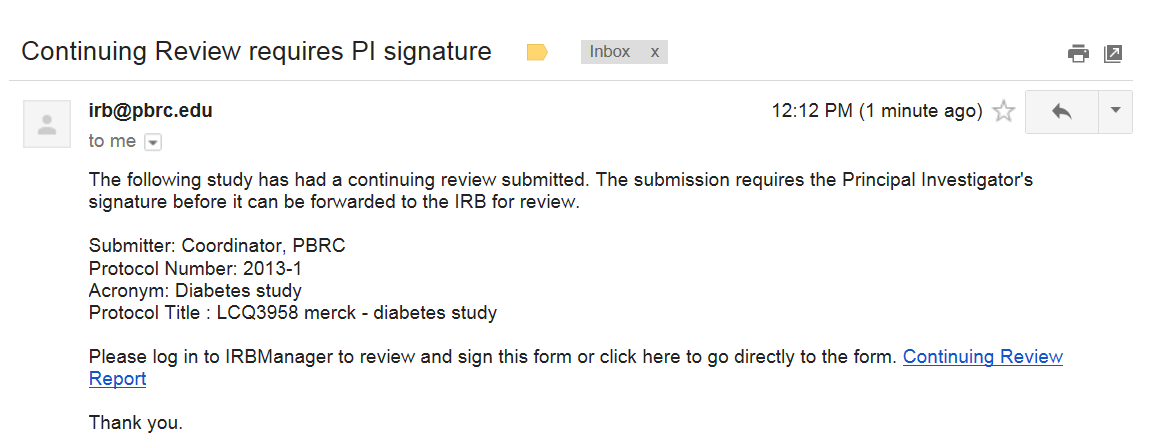 PI Signature
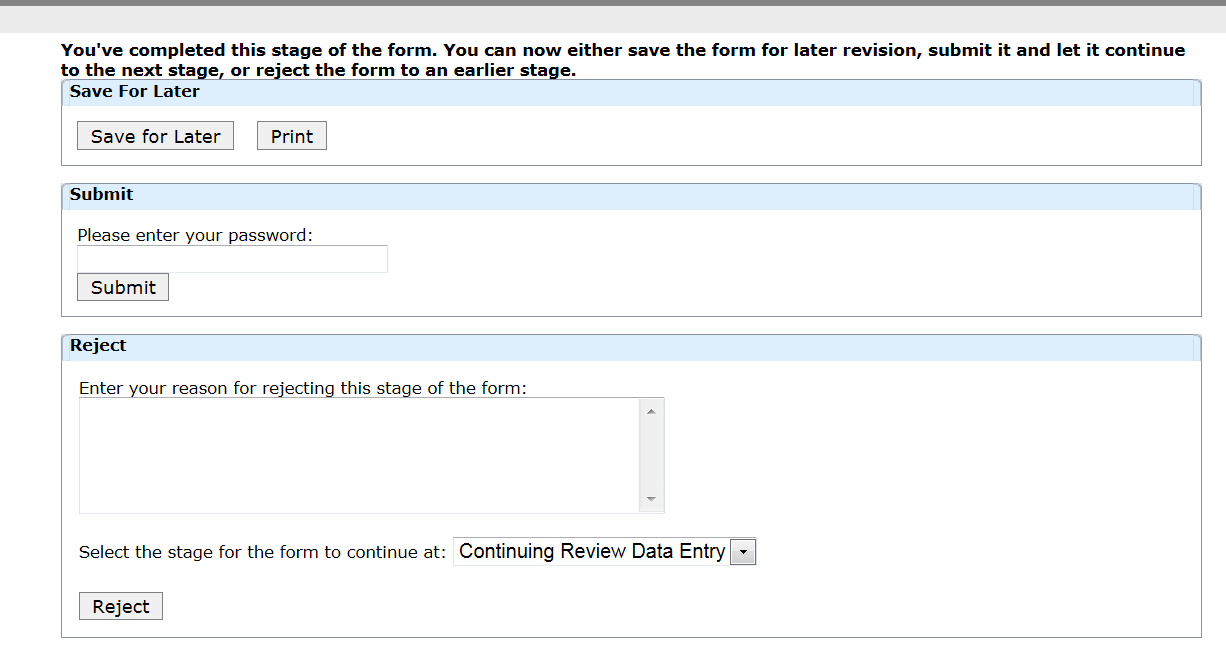 Option for Approval Signatures
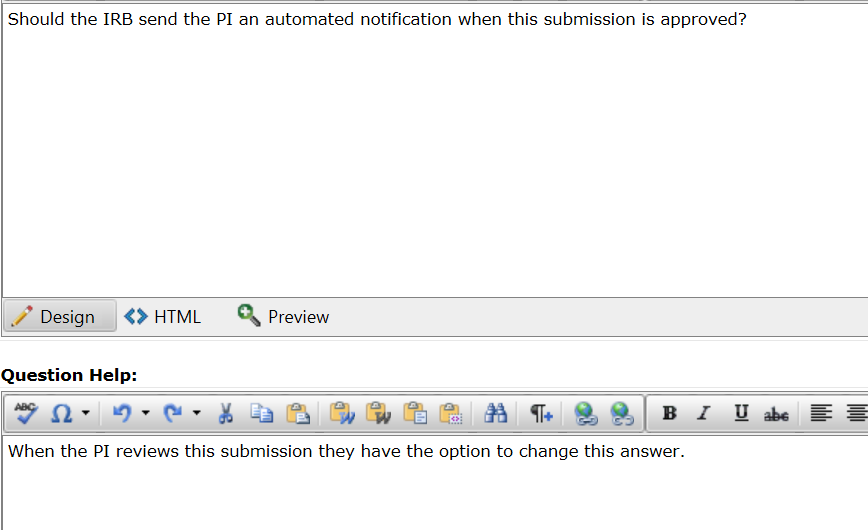